Пришкольный лагерь «Светлячок» приглашает на
МИСС ЛАГЕРЯ -2011
Выбрать самую, самую, самую…..
Трудолюбивую
эрудированную
талантливую
загадочную
Мисс лагеря «светлячок» 2011
1 конкурс – представление участниц
Вититина Анастасия
Бобкова Екатерина
Болохова Полина
Андрианова Полина
Харитонова Мария
Тютерева Ксения
Балуева Кристина
1 конкурс – представление участниц
Прусова Евгения
Бажина Полина
Корманович Мария
Пушкина Анна
Грицунова Анна
Гаганова Елизавета
2 конкурс  - «сказочный»
В каком городе жил Незнайка?
Какое лекарство предпочитал Карлсон?
Кого разбойница дала в помощь Герде?
У кого в дверях застрял Вини- Пух?
Назовите любимого зверя фрекен Бок?
За кем побежала Алиса в страну чудес?
Что стало выкупом за жизнь Маугли?
Где Буратино закапывал деньги?
2 конкурс – «Сказочный»
38 попугаев и 1 крылышко – длина кого?
Назовите любимое выражение кота Леопольда.
К кому спешил мамонтёнок?
В какой сказке зимой собирали цветы?
Сказочный герой, у которого друга звали Гена?
Какое отчество у лисы в  русских сказках?
3 конкурс -«Заблудились буквы»
Составь из данных букв верные слова и подчеркни лишнее слово:
Традеть
Беникуч
Мабуга
Нигазма
4 конкурс – «самая ловкая»
5 конкурс – «Алло, мы ищем таланты!»
Каждая участница выступает со своим номером художественной самодеятельности.
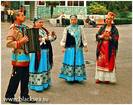 6 конкурс – «пальчики оближешь»
6 конкурс – «пальчики оближешь»
Готовим обед:
Какой продукт лишний? 
Для борща: мясо, свёкла, капуста, сметана, зелень, рыба, картофель, лук.
Для винегрета: картофель, колбаса, морковь, лук, свекла,  зеленый горошек.
Для компота: яблоки, курага, сливы, изюм, огурцы, груши.
7 конкурс -  «Танцевальный»
8 конкурс – « любимых внучек»
Красота спасет мир!
Бывают девчонки худышками,
Толстушками, коротышками,
Но чаще – все- таки красивыми,
Просто очень симпатичными!
«Мисс лагеря -  2011»